Data Conflict ResolutionUsing Trust Mappings
Wolfgang Gatterbauer & Dan Suciu
University of Washington, Seattle

June 8, Sigmod 2010
Project web page: http://db.cs.washington.edu/beliefDB
Conflicts & Trust mappings in Community DBs
Indus script*
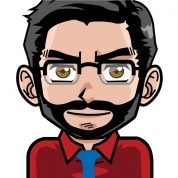 Background 1: Conflicting beliefs
“Beliefs”: annotated  (key,value) pairs
glyph
origin
100
Bob
ship hull
Alice
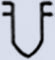 1
cow
Bob
1
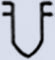 jar
Charlie
1
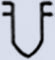 1
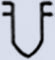 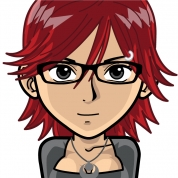 fish
Bob
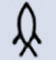 2
2
2
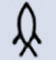 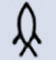 knot
Charlie
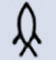 2
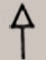 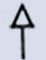 3
3
arrow
Charlie
“Explicit belief”
3
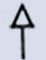 80
Alice
Background 2: Trust mappings
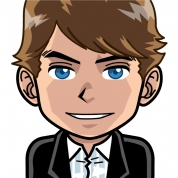 1
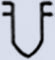 Alice 	Bob 	(100)
	Alice 	Charlie 	(50)
	Bob 	Alice 	(80)
2
2
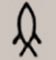 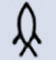 Charlie
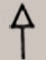 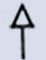 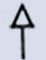 3
3
3
50
Priorities
“Implicit belief”
glyph
glyph
glyph
origin
origin
origin
1
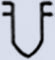 ship hull
cow
jar
Recent work on community databases:
2
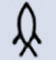 knot
fish
fish
fish
fish
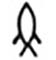 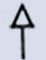 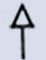 3
3
arrow
arrow
arrow
arrow
arrow
arrow
arrow
Orchestra [SIGMOD’06, VLDB’07]
Youtopia [VLDB’09], BeliefDB [VLDB’09]
2
* Current state of knowledge on the Indus Script: Rao et al., Science 324(5931):1165, May 2009
Problems due to transient effects
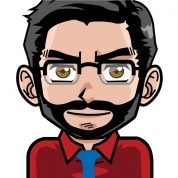 1. Incorrect inserts
Value depends on order of inserts
100
Bob
t3
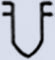 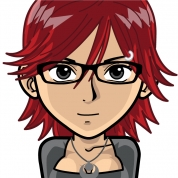 Alice
Alice would havepreferred Bob’s value over Charlie’s
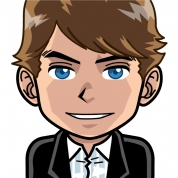 t2
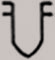 Charlie
50
glyph
glyph
glyph
origin
origin
origin
t1
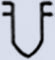 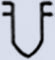 cow
jar
jar
jar
3
Problems due to transient effects
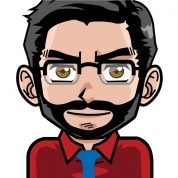 1. Incorrect inserts
Value depends on order of inserts

2. Incorrect updates
Mis-handling of revokes
100
Bob
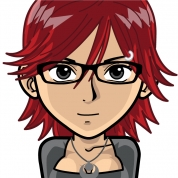 Alice and Bob trust each other most, but have lost “justification” for their beliefs
80
Alice
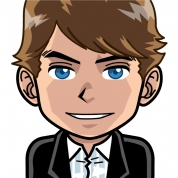 t2
t3
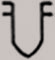 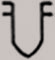 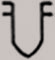 Charlie
This paper:
50
glyph
glyph
glyph
origin
origin
origin
Automatic conflict resolution with trust mappings: 
How to define a globally consistent solution?
How to calculate it efficiently?
Some extensions
t1
t4
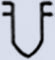 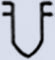 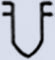 cow
jar
jar
jar
jar
jar
4
Agenda
Stable solutions
how to define a unique and consistent solution?

Resolution algorithm
how to calculate the solution efficiently?

Extensions
how to deal with “negative beliefs”?
5
Stable solutions
User A believes value v
A:v
B:w
Priority trust network (TN)
assume a fixed key
users (nodes): A, B, C
values (beliefs): v, w, u
trust mappings (arcs) from “parents”

Stable solution
assignment of values to each node*, s.t. each belief has a “non-dominated lineage” to an explicit belief
User D is user C’s “preferred  parent”
10
10
20
20
C:?
D:?
User C has no explicit belief
6
* each node with at least one ancestor with explicit belief
Stable solutions
A:v
B:w
Priority trust network (TN)
assume a fixed key
users (nodes): A, B, C
values (beliefs): v, w, u
trust mappings (arcs) from “parents”

Stable solution
assignment of values to each node*, s.t. each belief has a “non-dominated lineage” to an explicit belief
10
10
20
Lineage
20
C:v
D:v
SS1=(A:v, B:w, C:v, D:v)
7
* each node with at least one ancestor with explicit belief
Stable solutions
A:v
B:w
Priority trust network (TN)
assume a fixed key
users (nodes): A, B, C
values (beliefs): v, w, u
trust mappings (arcs) from “parents”

Stable solution
assignment of values to each node*, s.t. each belief has a “non-dominated lineage” to an explicit belief

Possible / Certain semantics
a stable solution determines, for each node, a possible value (“poss”)
certain value (“cert”) = intersection of all stable solutions, per user
10
10
20
20
C:w
D:w
SS1=(A:v, B:w, C:v, D:v)
SS2=(A:v, B:w, C:w, D:w)
poss(X)
cert(X)
X
{v}
{v}
A
B
{w}
{w}
C
{v,w}

D
{v,w}

8
* each node with at least one ancestor with explicit belief
Stable solutions
Parent “B:w (10)” dominates and is inconsistent with “E:u (5)”
A:v
B:w
E:u
Priority trust network (TN)
assume a fixed key
users (nodes): A, B, C
values (beliefs): v, w, u
trust mappings (arcs) from “parents”

Stable solution
assignment of values to each node*, s.t. each belief has a “non-dominated lineage” to an explicit belief

Possible / Certain semantics
a stable solution determines, for each node, a possible value (“poss”)
certain value (“cert”) = intersection of all stable solutions, per user
10
10
5
20
20
C:u
D:u
Is this a stable solution?
SS1=(A:v, B:w, C:v, D:v, E:u)
SS2=(A:v, B:w, C:w, D:w, E:u)
SS3=(A:v, B:w, C:u, D:u, E:u)
No!
poss(X)
cert(X)
X
{v}
{v}
A
Now how to calculate poss / cert ?
B
{w}
{w}
C
{v,w}

D
{v,w}

E
{u}
{u}
9
* each node with at least one ancestor with explicit belief
Logic programs (LP) with stable model semantics
LP & Stable model semantics
But solving LPs is hard 
“Declarative imperative”*
Natural correspondence
Brave (credulous) reasoning
Time [sec]
~ possible tuple semantics
0.1
Cautious (skeptical) reasoning
~ certain tuple semantics
0.01
Size of the network**
Previous work on consistent query
answering & peer data exchange
0
50
100
150
200
State-of-the-art LP solver
DLV
Greco et al. [TKDE’03]
Arenas et al. [TLP’03]
Barcelo, Bertossi [PADL’03]
Bertossi, Bravo [LPAR’07]
How can we calculate poss / cert efficiently?
* keynote Joe Hellerstein
10
** size of the network = users + mappings; simple network of several “osciallators” (see paper)
Agenda
Stable solutions
how to define a unique and consistent solution?

Resolution algorithm
how to calculate the solution efficiently?

Extensions
how to deal with “negative beliefs”?
11
Resolution Algorithm
 Keep 2 sets: closed / open
Initialize closed with explicit beliefs
Focus on binary trust network
A{v}
B{w}
C{u}
closed
open
preferred
D
E
F
poss(X)
cert(X)
X
non-preferred
{v}
{v}
A
G
H
B
{w}
{w}
C
{u}
{u}
D
?
?
E
?
?
K
L
J
F
?
?
G
?
?
H
?
?
J
?
?
K
?
?
L
?
?
12
Resolution Algorithm
 Keep 2 sets: closed / open
Initialize closed with explicit beliefs
 MAIN
   Step 1: if  preferred edges from open to closed  follow
A{v}
B{w}
C{u}
closed
open
D
E
F
poss(X)
cert(X)
X
{v}
{v}
A
G
H
B
{w}
{w}
C
{u}
{u}
D
?
?
E
?
?
K
L
J
F
?
?
G
?
?
H
?
?
J
?
?
K
?
?
L
?
?
13
Resolution Algorithm
 Keep 2 sets: closed / open
Initialize closed with explicit beliefs
 MAIN
   Step 1: if  preferred edges from open to closed  follow
A{v}
B{w}
C{u}
D{v}
E
F
closed
poss(X)
cert(X)
X
open
{v}
{v}
A
G
H
B
{w}
{w}
C
{u}
{u}
D
{v}
{v}
E
?
?
K
L
J
F
?
?
G
?
?
H
?
?
J
?
?
K
?
?
L
?
?
14
Resolution Algorithm
 Keep 2 sets: closed / open
Initialize closed with explicit beliefs
 MAIN
   Step 1: if  preferred edges from open to closed  follow
A{v}
B{w}
C{u}
D{v}
E{w}
F
closed
poss(X)
cert(X)
X
open
{v}
{v}
A
G
H
B
{w}
{w}
C
{u}
{u}
D
{v}
{v}
E
{w}
{w}
K
L
J
F
?
?
G
?
?
H
?
?
J
?
?
K
?
?
L
?
?
15
Resolution Algorithm
 Keep 2 sets: closed / open
Initialize closed with explicit beliefs
 MAIN
   Step 1: if  preferred edges from open to closed  follow
A{v}
B{w}
C{u}
D{v}
E{w}
F{u}
closed
poss(X)
cert(X)
X
open
{v}
{v}
A
G
H
B
{w}
{w}
C
{u}
{u}
D
{v}
{v}
E
{w}
{w}
K
L
J
F
{u}
{u}
G
?
?
H
?
?
J
?
?
K
?
?
L
?
?
16
Resolution Algorithm
 Keep 2 sets: closed / open
Initialize closed with explicit beliefs
 MAIN
   Step 1: if  preferred edges from open to closed  follow
A{v}
B{w}
C{u}
D{v}
E{w}
F{u}
closed
poss(X)
cert(X)
X
open
{v}
{v}
A
G
H{w}
B
{w}
{w}
C
{u}
{u}
D
{v}
{v}
E
{w}
{w}
K
L
J
F
{u}
{u}
G
?
?
H
{w}
{w}
J
?
?
K
?
?
L
?
?
17
Resolution Algorithm
 Keep 2 sets: closed / open
Initialize closed with explicit beliefs
 MAIN
   Step 1: if  preferred edges from open to closed  follow
A{v}
B{w}
C{u}
Step 2: else  construct SCC graph of open
D{v}
E{w}
F{u}
closed
poss(X)
cert(X)
X
open
{v}
{v}
A
G
H{w}
B
{w}
{w}
C
{u}
{u}
“Minimal SCC”
 no incoming edge from 
 other SCC
D
{v}
{v}
E
{w}
{w}
K
L
J
F
{u}
{u}
G
?
?
H
{w}
{w}
J
?
?
For every cyclic or acyclic directed graph:
The Strongly Connected Components graph is a DAG
can be calculated in O(n)
K
?
?
L
?
?
Tarjan [1972]
18
Resolution Algorithm
 Keep 2 sets: closed / open
Initialize closed with explicit beliefs
 MAIN
   Step 1: if  preferred edges from open to closed  follow
A{v}
B{w}
C{u}
Step 2: else  construct SCC graph of open
 resolve minimum SCCs
D{v}
E{w}
F{u}
closed
poss(X)
cert(X)
X
open
{v}
{v}
A
G{v,w}
H{w}
B
{w}
{w}
C
{u}
{u}
“Minimal SCC”
 no incoming edge from 
 other SCC
D
{v}
{v}
E
{w}
{w}
K{v,w}
L
J{v,w}
F
{u}
{u}
G
{v,w}

H
{w}
{w}
J
{v,w}

For every cyclic or acyclic directed graph:
The Strongly Connected Components graph is a DAG
can be calculated in O(n)
K
{v,w}

L
?
?
Tarjan [1972]
19
Resolution Algorithm
 Keep 2 sets: closed / open
Initialize closed with explicit beliefs
 MAIN
   Step 1: if  preferred edges from open to closed  follow
A{v}
B{w}
C{u}
Step 2: else  construct SCC graph of open
 resolve minimum SCCs
D{v}
E{w}
F{u}
poss(X)
cert(X)
X
{v}
{v}
A
G{v,w}
H{w}
B
{w}
{w}
C
{u}
{u}
D
{v}
{v}
E
{w}
{w}
K{v,w}
L
J{v,w}
F
{u}
{u}
G
{v,w}

closed
H
{w}
{w}
open
J
{v,w}

K
{v,w}

L
?
?
20
Resolution Algorithm
 Keep 2 sets: closed / open
Initialize closed with explicit beliefs
 MAIN
   Step 1: if  preferred edges from open to closed  follow
A{v}
B{w}
C{u}
Step 2: else  construct SCC graph of open
 resolve minimum SCCs
D{v}
E{w}
F{u}
poss(X)
cert(X)
X
{v}
{v}
A
G{v,w}
H{w}
B
{w}
{w}
C
{u}
{u}
D
{v}
{v}
E
{w}
{w}
K{v,w}
L{v,w,u}
J{v,w}
F
{u}
{u}
G
{v,w}

closed
H
{w}
{w}
open
J
{v,w}

PTIME resolution algorithmO(n2) worst caseO(n) on reasonable graphs
K
{v,w}

L
{v,w,u}

21
Agenda
Stable solutions
how to define a unique and consistent solution?

Resolution algorithm
how to calculate the solution efficiently?

Extensions
how to deal with “negative beliefs”?
22
3 semantics for negative beliefs
Our recommendation
Agnostic
Eclectic
Skeptic
{v+}
{w−}
{v+}
{w−}
{v+}
{w−}
B
A
B
A
B
A
{v−}
{v−}
{v−}
D
C
D
C
{v+}
{v+,w−}
D
C
{v+}
{w+}
{w+}
{w+}
E
F
{v−}
E
F
{v−,w−}
{}
E
F
{u+}
{u+}
{u+}
{w+}
{v−,w−}
G
H
{}
G
H
G
H
J
{u+,v−,w−}
J
{w+}
J
{}
O(n)
O(n)
O(n)
w/o cycles*
NP-hard**
NP-hard**
O(n2)
w cycles
with a variation of resolution algorithm
* assuming total order on parents for each node
23
** checking if a belief is possible at a give node is NP-hard, checking if it is certain is co-NP-hard
Take-aways automatic conflict resolution
Problem 
Given explicit beliefs & trust mappings, how to assign consistent value assignment to users?

Our solution
Stable solutions with possible/certain value semantics
PTIME algorithm [O(n2) worst case, O(n) experiments]
Several extensions
negative beliefs: 3 semantics, two hard, one O(n2)
bulk inserts
agreement checking
consensus value
lineage computation
in the paper & TR
Please visit us at the poster session Th, 3:30pm
    or at:
http://db.cs.washington.edu/beliefDB
24
poster
25
1. Conflicts & Trust mappings in Community DBs
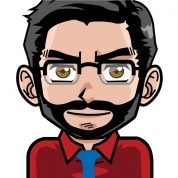 Background 1: Conflicting beliefs*
“Beliefs”: annotated  (key,value) pairs
glyph
origin
100
Bob
ship hull
Alice
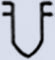 1
cow
Bob
1
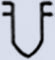 jar
Charlie
1
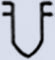 1
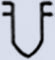 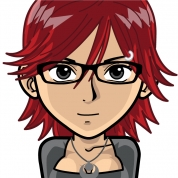 fish
Bob
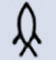 2
2
2
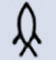 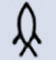 knot
Charlie
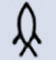 2
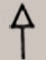 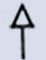 3
3
arrow
Charlie
“Explicit belief”
3
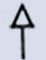 80
Alice
Background 2: Trust mappings
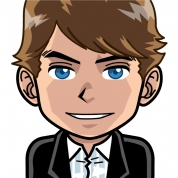 1
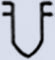 Alice 	Bob 	(100)
	Alice 	Charlie 	(50)
	Bob 	Alice 	(80)
2
2
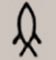 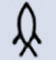 Charlie
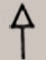 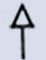 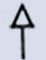 3
3
3
50
Priorities
“Implicit belief”
glyph
glyph
glyph
origin
origin
origin
1
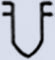 ship hull
cow
jar
Recent work on community databases:
2
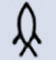 knot
fish
fish
fish
fish
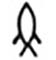 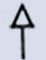 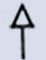 3
3
arrow
arrow
arrow
arrow
arrow
arrow
arrow
Orchestra [SIGMOD’06, VLDB’07]
Youtopia [VLDB’09], BeliefDB [VLDB’09]
How to unambiguously assign beliefs to all users?
* Current state of knowledge on the Indus Script: Rao et al., Science 324(5931):1165, May 2009
2. Stable solutions
A:v
B:w
E:u
Priority trust network (TN)
assume a fixed key
users (nodes): A, B, C
values (beliefs): v, w, u
trust mappings (arcs) from “parents”

Stable solution
assignment of values to each node*, s.t. each belief has a “non-dominated lineage” to an explicit belief

Possible / Certain semantics
a stable solution determines, for each node, a possible value (“poss”)
certain value (“cert”) = intersection of all stable solutions, per user
10
10
5
20
Lineage
20
C:v
D:v
SS1=(A:v, B:w, C:v, D:v, E:u)
SS2=(A:v, B:w, C:w, D:w, E:u)
poss(X)
cert(X)
X
{v}
{v}
A
B
{w}
{w}
C
{v,w}

D
{v,w}

E
{u}
{u}
* each node with at least one ancestor with explicit belief
3. Logic programs with stable model semantics
A
B
C
D
A
B
C
D
Step 1: Binarization
E’
30
20
10
10
E’’
partial order
preferredparent
non-preferredparent
E
E
A
B
A
B
Step 2: Logic program
C
C
1: accept all poss of preferred parent
F(C,A,y) 	P(A,y), P(C,x), xy	P(C,y) 	P(A,y), F(C,A,y)	F(C,B,y) 	P(B,y), P(C,x), xy	P(C,y) 	P(B,y), F(C,B,y)
P(C,x) 	P(A,x)	F(C,B,y) 	P(B,y), P(C,x), xy	P(C,y) 	P(B,y), F(C,B,y
2: accept poss from non-preferred parent, that are not conflicting with an existing value
4. Resolution Algorithm (1/2)
 Keep 2 sets: closed / open
Initialize closed with explicit beliefs
 MAIN
   Step 1: if  preferred edges from open to closed  follow
A{v}
B{w}
C{u}
D{v}
E
F
closed
poss(X)
cert(X)
X
open
{v}
{v}
A
G
H
B
{w}
{w}
C
{u}
{u}
D
{v}
{v}
E
?
?
K
L
J
F
?
?
G
?
?
H
?
?
J
?
?
K
?
?
L
?
?
5. Resolution Algorithm (2/2)
 Keep 2 sets: closed / open
Initialize closed with explicit beliefs
 MAIN
   Step 1: if  preferred edges from open to closed  follow
A{v}
B{w}
C{u}
Step 2: else  construct SCC graph of open
 resolve minimum SCCs
D{v}
E{w}
F{u}
closed
poss(X)
cert(X)
X
open
{v}
{v}
A
G
H{w}
B
{w}
{w}
C
{u}
{u}
D
{v}
{v}
“Minimal SCC”can be calcu-lated in O(n)
E
{w}
{w}
K
L
J
F
{u}
{u}
G
{v,w}

Tarjan [1972]
H
{w}
{w}
J
{v,w}

PTIME resolution algorithmO(n2) worst caseO(n) on reasonable graphs
K
{v,w}

L
?
?
6. Detail: Strongly Connected Components (SCCs)
For every cyclic or acyclic directed graph:
The Strongly Connected Components graph is a DAG
can be calculated in O(n)
Tarjan [1972]
“Minimal SCCs”: no incoming edge from other SCC  = root node(s) in SCC graph
SCC1
A
A
B
B
SCC1
C
C
D
D
SCC2
SCC2
F
F
E
E
SCC3
SCC3
SCC4
H
H
G
G
SCC4
7. Experiments on large network data
1
Calculating poss / cert for fixed key
DLV: State-of-the art logic programming solver
RA: Resolution algorithm
{v}
{v}
{v}
{v}
Network 1: “Oscillators”
{v}
{v}
{v}
{v}
{v}
{v}
…
{v}
{v}
{v}
{v}
size
8
24
16
2
Network 2: “Web link data”
{v}
Web data set with 5.4m links between270k domain names. Approach:
Sample links with increasing ratio
Include both nodes in sample
Assign explicit beliefs randomly
Time [sec]
{w}
{w}
{w}
{w}
DLV
DLV
DLV
100
100
100
RA
RA
RA
y = 1e-5 x
y = 1e-5 x
y = 1e-7 x2
{w}
{w}
{w}
{w}
{w}
{w}
Network 3: “Worst case” O(n2)
10
10
10
3
Time [sec]
1
1
1
{w}
{w}
{w}
{w}
Time [sec]
0.1
0.1
0.1
0.01
0.01
0.01
10
10
10
100
100
100
1,000
1,000
1,000
10,000
10,000
10,000
100,000
100,000
100,000
1,000,000
1,000,000
1,000,000
Size of the network [users + mappings]
8. Three semantics for negative beliefs
Our recommendation
Agnostic
Eclectic
Skeptic
{v+}
{w−}
{v+}
{w−}
{v+}
{w−}
B
A
B
A
B
A
{v−}
{v−}
{v−}
D
C
D
C
{v+}
{v+,w−}
D
C
{v+}
{w+}
{w+}
{w+}
E
F
{v−}
E
F
{v−,w−}
{}
E
F
{u+}
{u+}
{u+}
{w+}
{v−,w−}
G
H
{}
G
H
G
H
J
{u+,v−,w−}
J
{w+}
J
{}
O(n)
O(n)
O(n)
w/o cycles*
NP-hard**
NP-hard**
O(n2)
w cycles
with a variation of resolution algorithm
* assuming total order on parents for each node
** checking if a belief is possible at a give node is NP-hard, checking if it is certain is co-NP-hard
9. Take-aways automatic conflict resolution
Problem 
Given explicit beliefs & trust mappings, how to assign consistent value assignment to users?

Our solution
Stable solutions with possible/certain value semantics
PTIME algorithm [O(n2) worst case, O(n) experiments]
Several extensions
negative beliefs: 3 semantics, two hard, one O(n2)
bulk inserts
agreement checking
consensus value
lineage computation
not covered in the talk
Slides soon available on our project page:
http://db.cs.washington.edu/beliefDB
backup
35
Binarization for Resolution Algorithm*
Example Trust Network (TN) 
6 nodes, 9 arcs (size 15)
3 explicit beliefs: A:v, B:w, C:u
Corresponding Binary TN (BTN)
8 nodes, 12 arcs (size 20)
Size increase : ≤ 3
A{v}
B{w}
C{u}
A{v}
B{w}
C{u}
20
70
60
30
20
100
80
D’
E’
100
120
D
E
F
E
F
D
36
* Note that binarization is not necessary, but greatly simplifies the presentation
Stable solutions: example 2
30
Priority trust network (TN)
assume a fixed key
users (nodes): A, B, C
values (beliefs): v, w, u
trust mappings (arcs) from “parents”

Stable solution
assignment of values to each node*, s.t. each belief has a “non-dominated lineage” to an explicit belief

Certain values
all stable solution determine, for each node, a possible value (“poss”)
certain value (“cert”) = intersection of all stable solutions
20
A:?
B:?
100
90
C:?
80
G:?
70
D:v
70
60
E:w
F:u
37
* each node with at least one ancestor with explicit belief
Stable solutions: example 2
30
Priority trust network (TN)
assume a fixed key
users (nodes): A, B, C
values (beliefs): v, w, u
trust mappings (arcs) from “parents”

Stable solution
assignment of values to each node*, s.t. each belief has a “non-dominated lineage” to an explicit belief

Certain values
all stable solution determine, for each node, a possible value (“poss”)
certain value (“cert”) = intersection of all stable solutions
20
A:v
B:v
100
90
C:
80
G:v
70
D:v
70
60
E:w
F:u
poss(G) = {v,...}
38
* each node with at least one ancestor with explicit belief
Stable solutions: example 2
30
Priority trust network (TN)
assume a fixed key
users (nodes): A, B, C
values (beliefs): v, w, u
trust mappings (arcs) from “parents”

Stable solution
assignment of values to each node*, s.t. each belief has a “non-dominated lineage” to an explicit belief

Certain values
all stable solution determine, for each node, a possible value (“poss”)
certain value (“cert”) = intersection of all stable solutions
20
A:w
B:w
100
90
C:
80
G:w
70
D:v
70
60
E:w
F:u
poss(G) = {v,w,...}
39
* each node with at least one ancestor with explicit belief
Stable solutions: example 2
30
Priority trust network (TN)
assume a fixed key
users (nodes): A, B, C
values (beliefs): v, w, u
trust mappings (arcs) from “parents”

Stable solution
assignment of values to each node*, s.t. each belief has a “non-dominated lineage” to an explicit belief

Certain values
all stable solution determine, for each node, a possible value (“poss”)
certain value (“cert”) = intersection of all stable solutions
20
A:u
B:u
100
90
C:
80
G:u
70
D:v
70
60
E:w
F:u
not stable!FG dominated by  EG
poss(G) = {v,w}
cert(G) = 
40
* each node with at least one ancestor with explicit belief
O(n2)-worst-case for Resolution Algorithm
41
[Speaker Notes: LatexIt size: 16

$\{w\}$]